Государственное бюджетное учреждение                                   дополнительного профессионального образования                “Челябинский институт переподготовки и повышения квалификации работников                                                          образования”                                           Кафедра начального образования                                                                                               Маслова Лариса Ивановна                                                            Формирование познавательных универсальных                               учебных  действий у младших                          школьников в условиях реализации                            Федерального государственного                               образовательного стандарта                            начального общего образования                                                                                          Научный руководитель:                                                 заведующий кафедрой начального образования, к.п.н., доцент                                                  Скрипова Надежда Евгеньевна
Актуальность исследования: важнейшей задачей современной системы образования является формирование совокупности УУД «универсальных учебных действий», которые обеспечивают возможность каждому ученику самостоятельно осуществлять деятельность учения, ставить учебные цели, искать и использовать необходимые средства и способы их достижения, уметь контролировать и оценивать учебную деятельность и ее результаты. Они создают условия развития личности и ее самореализации. Формированию УУД посвящены работы А. Г. Асмолова, Г. В. Бурменской, И. А. Володарской, О. А. Карабановой и др. Проблемы самостоятельного эффективного выполнения различных видов учебной деятельности интересовал многих психологов и педагогов( Ю.К. Бабанского, В. В. Давыдова,А. Н. Леонтьева,Н. Ф. Талызину, Д. Б. Эльконина и др.)
Цель исследования: - определить наиболее эффективные подходы к решению проблемы формирования познавательных универсальных учебных действий младших школьников в начальном общем образовании. 
    Задачи:
    1.  Рассмотреть содержание и структуру познавательных универсальных учебных действий младших школьников
2. Обосновать возможности формирования познавательных универсальных учебных действий в процессе занятий с использованием ИКТ технологий.
3. Провести опытно-экспериментальное исследование с целью формирования познавательных универсальных учебных действий средствами ИКТ у младших школьников.
	Объект исследования: образовательный процесс в начальном общем образовании.
	Предмет исследования: процесс формирования познавательных учебных действий младших школьников.
Теоретическая значимость исследования:
рассмотрены сущностные характеристики, состав познавательных универсальных учебных действий; 
Практическая значимость исследования:
выявлены особенности формирования познавательных универсальных учебных действий
1.1. Проблема формирования познавательных  УУД у  детей младшего школьного возраста в психолого-педагогических                исследованиях
Учебная деятельность имеет свою структуру,  выделяется несколько взаимосвязанных компонентов:
1) учебная задача – то, что должен усвоить ученик, подлежащий усвоению способ действия;
2) учебные действия – то, что ученик должен делать, чтобы сформировать образец усваиваемого действия и воспроизводить этот образец;
3) действие контроля – сопоставление воспроизведенного действия с образцом;
4) действие оценки – определение того, насколько ученик достиг результата, степени изменений, которые произошли в самом ребенке.
Познава-
тельные 
действия
Обще-
учебные
Логические
Постановка
 и решение
 проблем
1.2. Взаимосвязь между возрастными  особенностями развития детей и формированием  познавательных универсальных учебных действий
1.2. Взаимосвязь между возрастными  особенностями развития детей и формированием  познавательных универсальных учебных действий
ГЛАВА 2. ЭКСПЕРИМЕНТАЛЬНАЯ РАБОТА ПО ФОРМИРОВАНИЮ ПОЗНАВАТЕЛЬНЫХ  УНИВЕРСАЛЬНЫХ  УЧЕБНЫХ  ДЕЙСТВИЙ  У ДЕТЕЙ МЛАДШЕГО  ШКОЛЬНОГО  ВОЗРАСТА2.1. Организация и методы исследованияХарактеристика  диагностических  заданийЦели:1. Проверяет умения определять, какая информация нужна  для решения задачи;2. Проверяет умения отбирать источник информации, необходимый для решения задачи;3. Проверяет умение извлекать информацию из текстов, таблиц, схем, иллюстраций;4. Проверяет умение сравнивать, группировать факты и явления;5. Проверяет умение находить  сходство и различия фактов и явлений;6. Проверяет умение определять причины явлений и событий;7. Проверяет умение делать выводы на основе обобщения знаний;8. Проверяет умение представлять информацию в виде таблиц, схем, диаграмм.
Уровни сформированности познавательных УУД
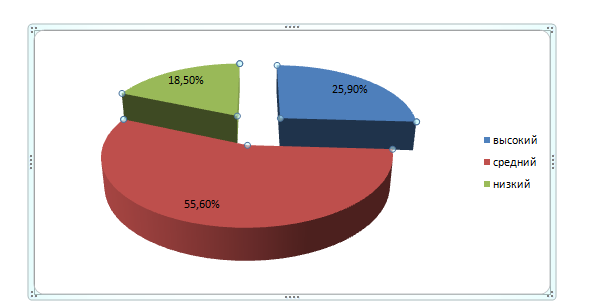 2.2. Типовые задачи по формированию познавательных универсальных учебных действий у младших школьников
Формирование УУД в конкретных учебных предметах
Урок «открытия» новых учебных знаний1. Мотивация к учебной деятельности2. Актуализация и фиксирование затруднения в пробном учебном действии.3. Выявление места и причины затруднения.4. Построение проекта выхода из затруднения (цель, план, способ, средства).5. Реализация построенного проекта.6. Первичное закрепление с проговариванием во внешней речи.7.Самостоятельная работа с самопроверкой по эталону.8. Включение в систему знаний и повторение.9.Рефлексия учебной деятельности на уроке ( итог урока)
Государственное бюджетное учреждение                                   дополнительного профессионального образования                “Челябинский институт переподготовки и повышения квалификации работников                                                          образования”                                           Кафедра начального образования                                                                                               Маслова Лариса Ивановна                                                            Формирование познавательных универсальных                               учебных  действий у младших                          школьников в условиях реализации                            Федерального государственного                               образовательного стандарта                            начального общего образования                                                                                          Научный руководитель:                                                 заведующий кафедрой начального образования, к.п.н.                                                  Скрипова Надежда Евгеньевна